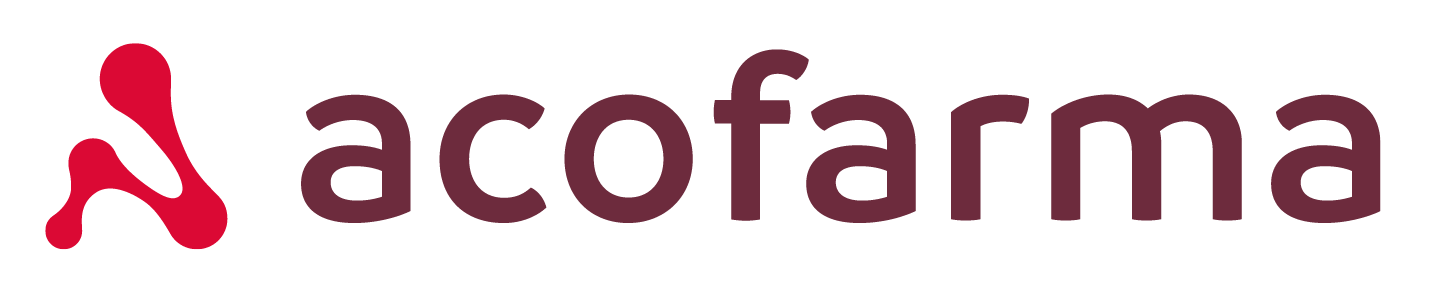 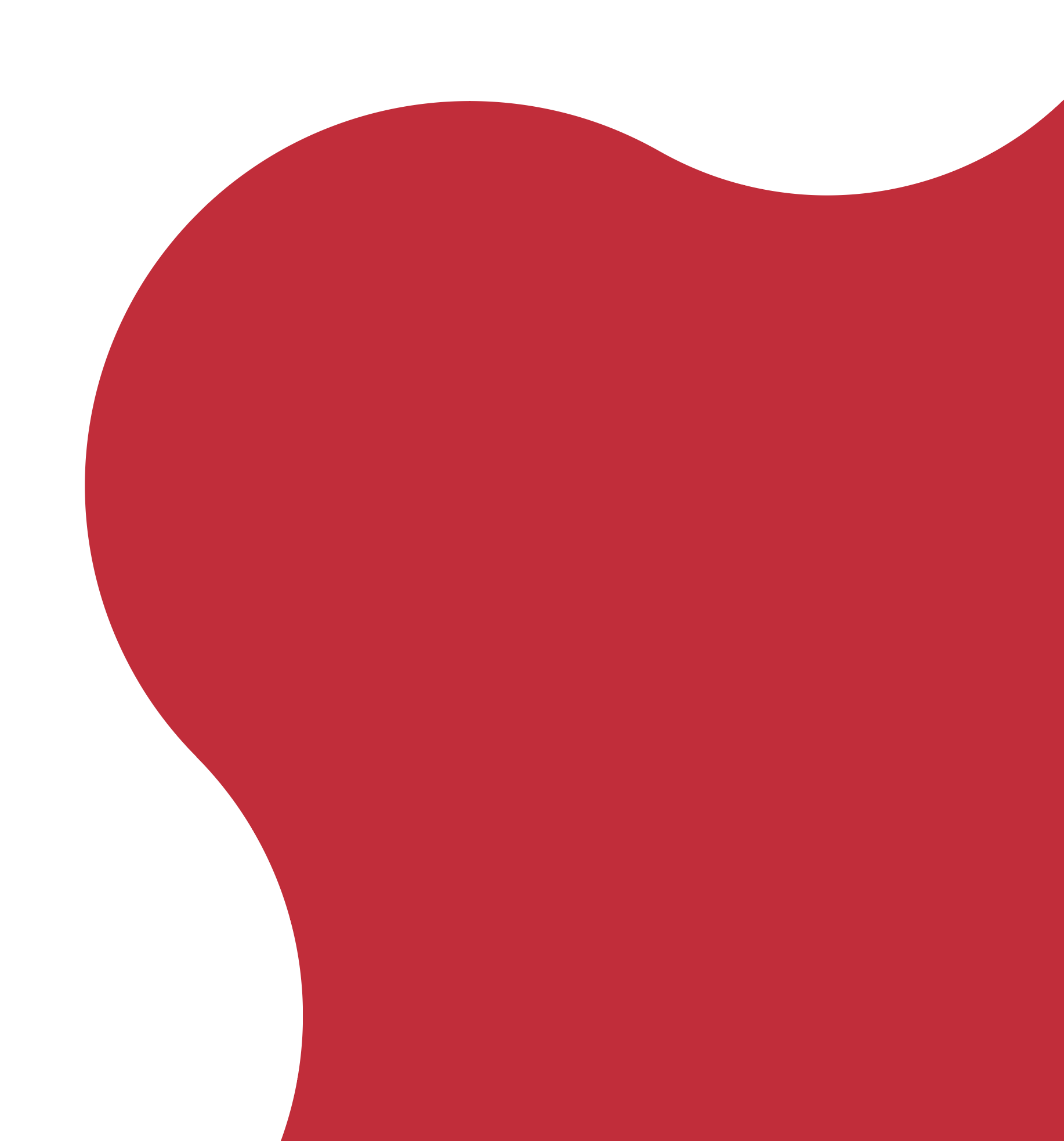 Uso de las bases Acofarma en la formulación de preparados semisólidos
Uso de las bases Acofarma en la formulación de preparados semisólidos
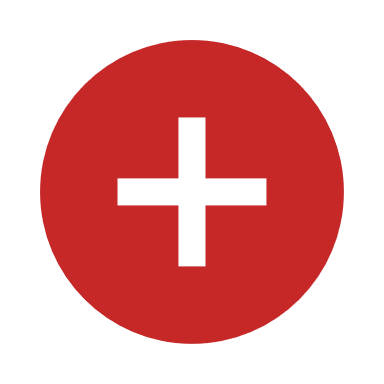 VASELINABASE DE ABSORCIÓNEMULSIONES W/OEMULSIONES O/W ANIÓNICASEMULSIONES O/W NO IÓNICASEMULSIONES O/W GLUCÍDICASEMULSIONES W/SCREMA-GELGELSOLUCIONES SUSPENSIONES
Pastas grasas
+ polvos
Lipofilia
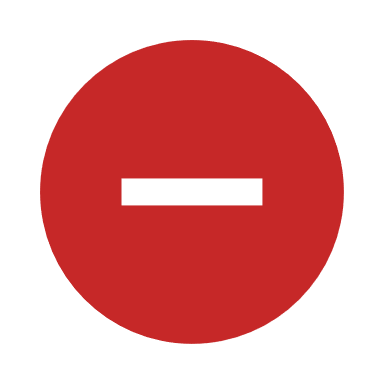 Pastas acuosas
- polvos
Uso de las bases Acofarma en la formulación de preparados semisólidos
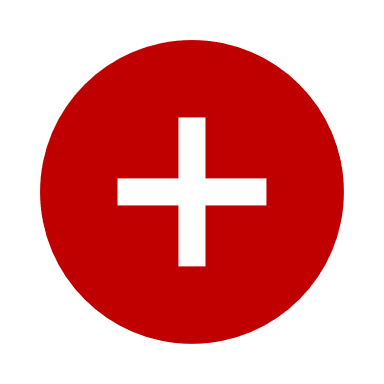 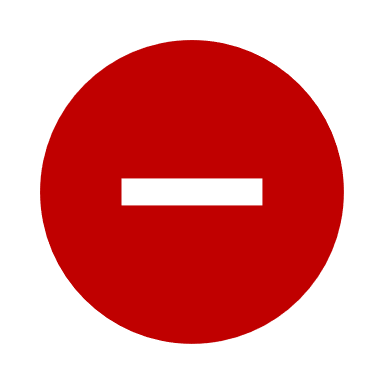 Uso de las bases Acofarma en la formulación de preparados semisólidos
Excipientes dermatológicos semisólidos
La función del vehículo, base o excipiente es poner en contacto el fármaco con la piel. 
Farmacológicamente son inactivos. 
Sus propiedades físico-químicas pueden alterar la penetración/biodisponibilidad del medicamento. 
El vehículo que se vaya a usar se debe escoger en función de:
Tipo de lesión
Tipo de piel
Zona corporal donde se aplique
Uso de las bases Acofarma en la formulación de preparados semisólidos
Lipogeles
Formas semisólidas formadas por una sola fase grasa en la que se incorporan los principios activos. 
Son los vehículos dermatológicos más oclusivos. 
Se caracterizan por ser emolientes, oleosos y lubricantes. 
Deben retirarse con aceite. 
Vehículo ideal para las patologías consideradas secas o muy secas. Psoriasis, ictiosis, xerosis, eccemas.
Idóneos para procesos con notable sequedad cutánea y labial.

Sus formulaciones pueden incorporar corticoides tópicos, aceites en especial emolientes con ácidos grasos esenciales, cicatrizantes, antiinflamatorios, etc.
Uso de las bases Acofarma en la formulación de preparados semisólidos
Bases de absorción W/O
Es una base no-iónica autoemulsionable para la elaboración de emulsiones W/O.

Estos vehículos son oleosos, emolientes y lubricantes pero con menor oclusividad que los lipogeles y con capacidad para absorber agua y exudados. 

Es la adición de emulgentes W/O como la lanolina anhidra  o el sorbitán oleato a la vaselina filante la que facilita la incorporación de agua a la fórmula. 

Permiten una gran flexibilidad. 

Es compatible con la mayoría de los principios activos utilizados en la formulación magistral. 

Se retiran y lavan con agua y jabón. 

No irritan la piel.
Uso de las bases Acofarma en la formulación de preparados semisólidos
Formulaciones Base absorción PR W/O:
Base absorción PR W/O                     25%
Glicerina                                                   5%
Conservante c.s.
Agua purificada csp                          100 g
Base absorción PR W/O                     25%
Propilenglicol                                          5%
Sodio cloruro                                           1%
Conservante c.s.
Agua purificada csp                          100 g
El agua de cal reacciona con los aceites para formar un linimento.
aa.
Uso de las bases Acofarma en la formulación de preparados semisólidos
Emulsiones o cremas
Existen dos tipos de emulsiones de uso habitual en formulación magistral tópica:
Emulsiones de fase externa acuosa O/W (oil/wáter)
Emulsiones de fase externa oleosa W/O (water/oil)
Emulsiones 
silicónicas
Emulsiones de fase
externa oleosa W/O
Emulsiones de fase
externa acuosa O/W
Emulsiones de fase externa silicónica y fase externa acuosa (W/S).

Propiedades protectoras sin tacto graso. 

Buena extensibilidad. 

Menor oclusividad. 

No son compatibles con muchos activos farmacéuticos.
Son las más habituales y aceptadas por los pacientes. 
Se puede modular la fase grasa y la fase acuosa para que sean más o menos untuosas en función de la lesión que se desea tratar.
Tienen mayor capacidad protectora pero menos cosmeticidad por su mayor contenido de fase grasa.
Se emplean cuando :
Se busca una acción oclusiva.
Se desea mayor penetración de los activos. Ejemplo: ciertos corticoides.
Uso de las bases Acofarma en la formulación de preparados semisólidos
Emulsiones silicónicas
Emulsiones de fase externa silicónica y fase externa acuosa (W/S).

Propiedades protectoras sin tacto graso. 

Buena extensibilidad. 

Menor oclusividad. 

No son compatibles con muchos activos farmacéuticos.
Uso de las bases Acofarma en la formulación de preparados semisólidos
Base ungüento emulsificable no iónico
Base anhidra para formulación magistral. Idónea para formular emulsiones untuosas. 
Alto poder emoliente. 
Muy grasos, para patologías que requieren un alto nivel de penetración, hiperqueratósicas o muy secas. 
Permite la incorporación de principios activos queratolíticos a alta dosis. 
Se puede fluidificar al añadir vaselina líquida hasta la consistencia deseada. 
Químicamente es inerte.
Uso de las bases Acofarma en la formulación de preparados semisólidos
Base ungüento emulsificable no iónico
Compatible con principios activo como:
Antralina
Ácido salicílico
Ictiol
Corticoides 
Antibióticos
Uso de las bases Acofarma en la formulación de preparados semisólidos
Formulaciones con base ungüento emulsificable no iónico:
Fórmula 1

Urea 		                                         40%
Agua purificada                                             40%
Base ungüento hidrófilo no iónico   csp 100 g
Fórmula 2

Coaltar saponinado                                    10%
Agua purificada                                           30%
Base ungüento hidrófilo no iónico   csp 100g
Fórmula 4
Coaltar saponinado                                  20%
Urea                                                            10%
Agua                                                            10%
Base ungüento hidrófilo                 csp 100 g
El agua de cal reacciona con los aceites para formar un linimento.
Fórmula 3

Coaltar saponinado                                     20%
Base ungüento hidrófilo no iónico csp 100 g
aa.
Uso de las bases Acofarma en la formulación de preparados semisólidos
Emulsiones W/O
Forman un film lipídico uniforme sobre la piel. 

Se aplican en pieles secas o patologías secas.

Permiten incorporar activos hidrosolubles o liposolubles. 

Facilitan una buena absorción de corticoides, retinoides y hormonas. 

Cold cream: elevado contenido graso (70-85%).

El dermatólogo puede prescribir la emulsión W/O como “consistente” o “fluida” según el lugar de aplicación, la extensión de la lesión y la agradabilidad del producto final.
Uso de las bases Acofarma en la formulación de preparados semisólidos
Emulsiones W/O con menor contenido graso:
Contenido graso próximo al 50% (pudiendo llegar al 30%).
Permiten la incorporación de principios activos como corticoides, inhibidores de la calcineurina, queratolíticos, etc. 
Se valoran por el film lipídico que permanece en la superficie corporal tras su aplicación y que actúa de manera protectora.
El agua de cal reacciona con los aceites para formar un linimento.
aa.
Uso de las bases Acofarma en la formulación de preparados semisólidos
Emulsiones W/O con menor contenido graso:
Emulsiones W/O con un contenido del 25% de materia grasa. 
Útiles en procesos de cierta sequedad en ambiente frío:
Eccemas faciales
Envejecimiento cutáneo
Pueden contener amplia variedad de principios activos: desde corticoides o retinoides, inhibidores de la calcineurina, etc. 

Emulsiones W/O con un contenido del 10% de materia grasa.
Consistencia fluida
Idóneas para procesos corporales con sequedad moderada. Ej.: Atopia
Suelen contener corticoides, inhibidores de la calcineurina, etc.
El agua de cal reacciona con los aceites para formar un linimento.
aa.
Uso de las bases Acofarma en la formulación de preparados semisólidos
Emulsiones W/O con menor contenido graso:
Emulsiones W/O con un contenido oleoso del 50% en ocasiones acompañado de la presencia de sustancias queratolíticas que mejoran la penetración de los fármacos utilizados. 

Se consigue absorción de diversos principios activos como tazaroteno, tacrolimus, etc.
Si trabajamos sobre la base ya formada, la adición de alta concentración de componentes acuosos puede ser dificultosa o imposible.
El agua de cal reacciona con los aceites para formar un linimento.
aa.
Uso de las bases Acofarma en la formulación de preparados semisólidos
Formulaciones con emulsiones W/O:
Crema para el tratamiento de la dermatitis del pañal:

Óxido de zinc                10%
Base emulsión W/O   100 g
Crema para el tratamiento del fotoenvejecimiento facial:

Ácido retinoico trans     0,05%
Indometacina                       3%
Ácido hialurónico             0,5%
Base emulsión W/O         50 g
Crema para el tratamiento de la atopia corporal:

Triamcinolona acetónido      0,1%
Ácido fusídico                             2%
Base emulsión W/O                 50 g
El agua de cal reacciona con los aceites para formar un linimento.
aa.
Uso de las bases Acofarma en la formulación de preparados semisólidos
Cold cream:
Cold cream

Excipiente graso, de fase externa oleosa (W/O) con acción emoliente.

Fórmula espesa y semioclusiva.

Propiedades reengrasantes e hidratantes.

Se utiliza como excipiente para vehicular todo tipo de principios activos que precisen de una base emoliente para su aplicación. 
 

Texturas innovadoras: 
Mayor confort de utilización
Protegen de agresiones externas
Uso de las bases Acofarma en la formulación de preparados semisólidos
Cold cream:
Cremas muy inestables que se rompen cuando se extienden sobre la piel. 

Al evaporarse el agua, se produce una sensación de frescor y por eso reciben el nombre de cold cream o cremas frías. 

Presentan un carácter menos oclusivo que el resto de emulsiones W/O. 

Borato sódico: 
Astringente
Acción detergente suave (ayuda a emulsionar la grasa cutánea)
Estabilizante emulsiones W/O.

Se puede sustituir la parafina líquida por aceite de almendras y el agua purificada por agua de rosas. 

Usos: Ictiosis: Tratamiento de patologías en las que se requiere limitar la pérdida de agua  transdérmica o que cursan con extrema sequedad.
Uso de las bases Acofarma en la formulación de preparados semisólidos
Linimento óleo-calcáreo:
Emulsión W/O de consistencia líquida e inestable. 
Presenta una acción calmante y emoliente. 
Se utiliza en fórmulas para:
Quemaduras
Dermatitis del pañal
Herpes en la espalda
Aceite vegetal
Agua de cal
El agua de cal reacciona con los aceites para formar un linimento.
aa.
Uso de las bases Acofarma en la formulación de preparados semisólidos
Usos: 
Piel dañada del bebé debido a que deja una película protectora que nutre y protege la zona del pañal. 
Limpia y desinfecta
Si se desea incrementar la protección se le añade óxido de zinc por su carácter protector y astringente cutáneo que absorbe la humedad del pañal y forma una barrera que aisla la piel de la orina y los roces del pañal. 
Tratamiento de la costra láctea. 
Escaras en pacientes encamados por su poder limpiador y bactericida.
Uso de las bases Acofarma en la formulación de preparados semisólidos
Emulsiones O/W:
Son las formas farmacéuticas más usadas en la formulación magistral por vía tópica. 
Composición variable:
Fase grasa
10% en emulsiones fluidas o leches
40 o 50% en emulsiones grasas o consistentes
El agua de cal reacciona con los aceites para formar un linimento.
aa.
Fácilmente lavable.
Permiten la incorporación de sustancias hidrosolubles y liposolubles en la misma fórmula. 
Son emolientes e hidratantes. 
Genera sensación de confort y tacto agradable.
Uso de las bases Acofarma en la formulación de preparados semisólidos
Emulsiones O/W:
Tipos de emulsiones O/W:

Emulsiones O/W aniónicas
Base Beeler
Base Lanette 
Base antioxidante
El agua de cal reacciona con los aceites para formar un linimento.
aa.
Uso de las bases Acofarma en la formulación de preparados semisólidos
Emulsiones O/W:
Tipos de emulsiones O/W:
Base no iónicas
Base Acofarma cetomacrogol
Base Acofarma glucídica
Base Acofarma O/W 1011
Neo PCL autoemulsionable O/W
Base F-2230
Base Loción O/W L-200
Base Soft-care 1722
El agua de cal reacciona con los aceites para formar un linimento.
aa.
Uso de las bases Acofarma en la formulación de preparados semisólidos
Base Acofarma antioxidante:
Crema antioxidante anfifílica. 
Está diseñada para proteger los principios activos frente a la oxidación.
Crema consistente de aspecto lechoso. 
Es capaz de incorporar ingredientes activos sensibles a la oxidación previamente pulverizados o solubilizados en solventes hidrofílicos y/o en pequeños porcentajes de solventes lipofílicos. 
Está diseñada para proteger los principios activos frente a la oxidación. 
Permite incorporar activos como la hidroquinona y la tretinoina sin necesidad de añadir antioxidantes.
El agua de cal reacciona con los aceites para formar un linimento.
aa.
Uso de las bases Acofarma en la formulación de preparados semisólidos
Base Acofarma antioxidante:
El agua de cal reacciona con los aceites para formar un linimento.
aa.
Uso de las bases Acofarma en la formulación de preparados semisólidos
Emulsiones O/W aniónicas:
El agua de cal reacciona con los aceites para formar un linimento.
aa.
Uso de las bases Acofarma en la formulación de preparados semisólidos
Base Beeler:
Base aniónica, sin emolientes oleosos y con una baja fase grasa. 
Base idónea para pieles que no requieren un aporte de lípidos. 
Puede ser ligeramente irritante en pieles muy sensibles. 
Muy estable con sustancias oxidantes como hidroquinona y ácido retinoico.
El agua de cal reacciona con los aceites para formar un linimento.
aa.
Fórmula de la crema base Beeler clásica

Alcohol cetílico 			       15%
Cera blanca			         1%
Propilenglicol			       10%
Sodio laurilsulfato 		         2%
Agua purificada 			csp 50 g
Uso de las bases Acofarma en la formulación de preparados semisólidos
Base Beeler:
La crema base Beeler es más irritante que las emulsiones O/W no iónicas. 
Su aspecto es menos agradable que las emulsiones O/W no iónicas.
No se puede utilizar con sustancias catiónicas como:

Gentamicina
Neomicina
Clorhexidina digluconato
Lidocaína clorhidrato
Lactato amónico

Permite la incorporación de principios activos ácidos.
El agua de cal reacciona con los aceites para formar un linimento.
aa.
Uso de las bases Acofarma en la formulación de preparados semisólidos
Base Lanette:
El emulgente  usado en la crema base lanette es una mezcla de jabón (cetoestearil sulfato sódico) y el alcohol cetoesterílico. 

Según el contenido graso, podemos regular la consistencia de esta base y formular desde una loción lanette hasta una crema o un ungüento.   

Todas estas bases son incompatibles con electrolitos fuertes y con sustancias ácidas (pH inferior a 2,5) y sustancias catiónicas.
El agua de cal reacciona con los aceites para formar un linimento.
aa.
Uso de las bases Acofarma en la formulación de preparados semisólidos
Base Lanette:
El agua de cal reacciona con los aceites para formar un linimento.
aa.
Uso de las bases Acofarma en la formulación de preparados semisólidos
Emulsiones no iónicas:
Excipientes muy versátiles
Permiten desde formulaciones fluidas a formulaciones muy espesas, regulando su contenido graso.
El agua de cal reacciona con los aceites para formar un linimento.
aa.
Aplicación en zonas extensas
Uso de las bases Acofarma en la formulación de preparados semisólidos
Emulsiones glucídicas:
Emulsión de fase externa acusosa no iónica.

Formadas por emulgentes naturales derivados de azúcares. 

Contienen propiedades xxxxxx

Bajo poder de irritación.

Excelente perfil toxicológico. 

Bajo contenido en materia grasa. 

Necesitan la adición de gelificantes con el objetivo de mantener una buena consistencia.
El agua de cal reacciona con los aceites para formar un linimento.
aa.
Uso de las bases Acofarma en la formulación de preparados semisólidos
Emulsiones glucídicas:
Son ligeras y con muy buenas cualidades cosméticas. 
Por su elevada compatibilidad cutánea son excipientes adecuados para tratar patologías de pieles sensibles. 
Gran tolerancia cutánea. 
Muy agradables al tacto.
Potencian la acción hidratante.
Son biodegradables. 
Se utiliza como vehículo de formulaciones hidrosolubles. 
Permite una alta incorporación de activos y agua (hasta un 15-20%).
El agua de cal reacciona con los aceites para formar un linimento.
aa.
Uso de las bases Acofarma en la formulación de preparados semisólidos
Emulsiones glucídicas:
Se emplean en:
Pieles sensibles
Rosácea
Dermatitis seborreica
Dermatitis atópica
Envejecimiento cutánea (en especial en pieles secas)
Acné
Dermatosis reaccionales
El agua de cal reacciona con los aceites para formar un linimento.
aa.
Uso de las bases Acofarma en la formulación de preparados semisólidos
Emulsiones glucídicas:
Las emulsiones glucídicas formuladas de manera que sean fluidas permiten su uso en patologías corporales. 
Eficacia del tratamiento y sensación agradable de la aplicación quedan unidas, facilitando su uso y la satisfacción del paciente, por lo tanto, mejorando la adherencia al tratamiento.
El agua de cal reacciona con los aceites para formar un linimento.
aa.
Uso de las bases Acofarma en la formulación de preparados semisólidos
Formulaciones con base Acofarma glucídica:
Fórmula 1

Ketoconazol                                      2%
Hidrocortisona                                 1%
Base Acofarma glucídica       csp 30 g
Fórmula 2

Metronidazol                                       1%
Clindamicina clorhidrato                   2%
Base Acofarma glucídica           csp 30g
Fórmula 3

Tacrolimus                                           0,05%
Metronidazol                                      0,70%
Clindamicina clorhidrato                       1%
Base Acofarma glucídica               csp 30 g
Fórmula 5

Bifonazol                                        2%
Ácido salicílico                            15%
Urea                                              15%
Base Acofarma glucídica  csp 250 g
El agua de cal reacciona con los aceites para formar un linimento.
Fórmula 5

Vaselina                                        10%
Amonio lactato                           10%
Urea                                              10%
Base Acofarma glucídica  csp 250 g
Fórmula 4

Hidrocortisona                                 1,10%
Base Acofarma glucídica          csp 200 g
aa.
Uso de las bases Acofarma en la formulación de preparados semisólidos
Base Acofarma crema cetomacrogol:
Base crema hidrófila (O/W) no iónica.
Se utiliza principalmente en dermatosis agudas y subagudas. 
Es especialmente apropiada para pieles normales o mixtas.
Permite incorporar:

Hasta un 70% de fase acuosa, de glicerina, de propilenglicol o de mezcla de ellos. 
Hasta un 30% de soluciones hidroalcohólicas al 70%
Muy adecuada para la elaboración de sustancias catiónicas tales como:

Gentamicina sulfato (*)
Neomicina sulfato (*)
Clorhexidina gluconato (*)
Lidocaina clorhidrato (*)

(*) principios activos que suelen ser incompatibles con emulsiones iónicas
El agua de cal reacciona con los aceites para formar un linimento.
aa.
Uso de las bases Acofarma en la formulación de preparados semisólidos
Base Acofarma crema cetomacrogol:
Incompatibilidades:

Compuestos fenólicos
Resorcina
Salicilatos
Sulfonamidas
Yoduros
Sales de mercurio
Taninos
Benzocaína
Agentes oxidantes
El agua de cal reacciona con los aceites para formar un linimento.
aa.
Uso de las bases Acofarma en la formulación de preparados semisólidos
Neo PCL autoemulsionable O/W:
Base de absorción autoemulsionable no iónica.

Proporciona emulsiones estables de fase externa acuosa y consistencia de crema o loción, tanto a pH ácido como alcalino.

Emulsiones emolientes, con gran permeabilidad, buena tolerancia por todo tipo de piel, y dermatológicamente inocuas.

Presenta una escasa actividad electrolítica.  Es estable frente a electrolitos, siendo el excipiente ideal para incorporar un gran número de principios activos.

El Neo PCL O/W da un acabado más cosmético que las cremas hechas con cera Lanette.  El resultado es una crema blanca, consistente, extensible, fina, penetrable, de difícil ruptura y no sensibilizante.

La estabilidad máxima se encuentra cuando tenemos un 60% de fase acuosa en la fórmula final. Admite hasta un 10% de otras grasas.  

Es la base ideal para cremas de día, cremas hidratantes, cremas de glicerina y cremas para maquillaje de consistencia compacta o espesa. 

Permite perfumar la emulsión con un 0,2% de esencia.
El agua de cal reacciona con los aceites para formar un linimento.
aa.
Uso de las bases Acofarma en la formulación de preparados semisólidos
Neo PCL autoemulsionable O/W:
Precauciones:

Son emulsiones muy expuestas a la contaminación, es por ello, que es recomendable añadir Nipagin, Nipagin sódico o Dowicil 200 al 0,2% para todos ellos.
El agua de cal reacciona con los aceites para formar un linimento.
aa.
Uso de las bases Acofarma en la formulación de preparados semisólidos
Base Acofarma crema O/W 1011:
Base no-iónica autoemulsionable indicada para la elaboración de emulsiones O/W.

Químicamente, es compatible con la mayoría de los principios activos utilizados en la preparación de las fórmulas magistrales. 

Empieza a fundir a baja temperatura, unos 35-38ºC por lo que es útil para incorporar principios activos termolábiles. 

Dosificación: Vía tópica al 20-25% para cremas, y al 15% para lociones.
El agua de cal reacciona con los aceites para formar un linimento.
aa.
Uso de las bases Acofarma en la formulación de preparados semisólidos
Base Acofarma F-2230:
Base autoemulsionable no iónica, para la elaboración en frío de emulsiones del tipo W/O, tanto fluidas como cremosas.

Indicada para:

Pieles secas y deshidratadas

Pieles con problemas de alergia o intolerancia a otros excipientes

Buena tolerancia cutánea. Elevada extensibilidad rápida y rápida penetración.
El agua de cal reacciona con los aceites para formar un linimento.
aa.
Uso de las bases Acofarma en la formulación de preparados semisólidos
Base Acofarma F-2230:
Compatibilidades:

Productos termolábiles
Vitaminas
Extractos biológicos
Colágeno
Elastina

Extractos vegetales

Aceites esenciales

Perfumes
Método de elaboración:

Dado que la elaboración se realiza en frío, se requiere una agitación mecánica importante y adicionando poco a poco la fase acuosa sobre la oleosa. 

Para evitar la incorporación de aire se recomienda hacer primero una preemulsión en varilla de vidrio y luego usar un agitador de hélice o un homogeneizador a altas velocidades. 

Viscosidad:
12% fase grasa (*): crema
20% fase grasa (*): emulsiones fluidas
50% fase grasa (*): lociones

(*)sin variar el % de Base F-2230
El agua de cal reacciona con los aceites para formar un linimento.
aa.
Uso de las bases Acofarma en la formulación de preparados semisólidos
Base Acofarma Loción O/W L-200:
Base autoemulsionable no-iónica para la elaboración de emulsiones fluidas (leches o lociones) O/W. 

Idóneo para la preparación de productos como leche limpiadora, corporal, bronceadora, antisolar, aftersun, reparador nocturno….

Excelente tolerancia cutánea. 

Es compatible con la mayoría de principios activos. 

A tener en cuenta: Según la temperatura ambiente, puede variar la consistencia de la base llegando incluso a licuarse. No afecta a las características ni a la dosis de empleo. Simplemente hay que agitar el producto para reconstituirlo.
El agua de cal reacciona con los aceites para formar un linimento.
aa.
Uso de las bases Acofarma en la formulación de preparados semisólidos
Formulaciones con Loción O/W L-200 :
Body milk (leche corporal):

Base loción O/W L-200             18%
Abil K                                             2%
Vitamina F éster glicérico          1%
Glicerina                                       5%
Lactil                                              5%
Urea                                              5%
Dexpantenol                             0,3%
Conservantes c.s.
Agua purificada csp                100 g
Loción de urea:

Base loción O/W L-200                16%
Urea                                                10%
Glicerina                                          5%
Agua purificada                   csp 100 g
Loción salicilada:

Base loción O/W L-200                      22%
Ácido salicílico                                       2%
Tween 80                                                3%
Glicerina                                                  5%
Agua purificada                           csp 100 g
El agua de cal reacciona con los aceites para formar un linimento.
aa.
Uso de las bases Acofarma en la formulación de preparados semisólidos
Base Acofarma Soft-Care 1722:
Base autoemulsionable no-iónica para la elaboración de emulsiones del tipo O/W.

Resulta compatible con la mayoría de principios activos empleados en la preparación de fórmulas magistrales. 

Elevada extensibilidad, fácil aplicación. 

Rápida absorción, no dejando tacto untuoso.

El contenido de la fase grasa puede variar en un 17%-45% incluyendo en ésta la base. 

Emulsiones estables hasta los 45ºC.
El agua de cal reacciona con los aceites para formar un linimento.
aa.
Uso de las bases Acofarma en la formulación de preparados semisólidos
Base Acofarma Soft-Care 1722:
Permite incorporar gran variedad de productos grasos:

Aceites vegetales
Ceras
Esteroles

Productos hidrófilos

Extractos biológicos, de plantas

Vitaminas
El agua de cal reacciona con los aceites para formar un linimento.
aa.
Uso de las bases Acofarma en la formulación de preparados semisólidos
Base Acofarma crema corporal:
Emulsión de fase externa acuosa O/W. Permite elaborar emulsiones fluidas. 
Textura ligera y agradable. Buena extensibilidad y rápida absorción. 
Tacto emoliente y mate. 
Buena lubricación de la piel, con efecto antideshidratante y humectante. 
Contribuye a la suavidad de la epidermis.
El agua de cal reacciona con los aceites para formar un linimento.
aa.
Uso de las bases Acofarma en la formulación de preparados semisólidos
Formulaciones con base Acofarma crema corporal:
Fórmula cosmética corporal para pieles normales

Aloe vera gel 1:1 sin pulpa                         20%
Agua purifacada                                           10%
Perfume c.s.
Base Acofarma crema corporal   c.s.       100 g
Fórmula cosmética corporal nutritiva para pieles normales

Aceite argán                                             10%
Aloe vera gel 1:1 sin pulpa                     10%
Perfume  c.s.
Base Acofarma crema corporal    c.s. 100 g
El agua de cal reacciona con los aceites para formar un linimento.
Fórmula cosmética corporal nutritiva para pieles normales tacto ligero

Aceite Argán                                                 10%
Aloe vera gel 1:1 sin pulpa                         10%
Abil K5                                                              5%
Agua purificada                                            15%
Base Acofarma crema corporal        c.s. 100 g
Fórmula cosmética corporala after sun (textura ligera)

Aloe vera gel 1:1 sin pulpa                       50%
Perfume c.s.
Base Acofarma crema corporal       c.s. 100 g
aa.
Uso de las bases Acofarma en la formulación de preparados semisólidos
Formulaciones con base Acofarma crema corporal:
Fórmula cosmética corporal hidratante y regeneradora

Aceite rosa mosqueta                                       5%
Sodio hialuronato sol. 1%                                 1%
Vitamina C (ácido ascórbico)                            1%
Base Acofarma crema corporal           c.s. 100 g
Formula cosmética regeneradora ligera

Aceite argán                                                5%
Abil K5                                                          5%
Agua purificada                                         10%
Perfume c.s.
Base Acofarma crema corporal      c.s. 100 g
Fórmula cosmética corporal hidratante y regeneradora tacto seco y ligero

Aceite de rosa mosqueta                                20%
Sodio hialuronato sol. 1%                                 1%
Aloe vera gel 1:1 sin pulpa                                5%
Abil K5                                                                  5%
Isononil isononanoato                                       5%
Perfume c.s.
Base Acofarma crema corporal c.s.             100 g
Fórmula cosmética corporal básica

Aceite caléndula                                      5%
Extracto de camomilla                            5%
Perfume c.s.
Base Acofarma crema corporal c.s. 100 g
El agua de cal reacciona con los aceites para formar un linimento.
aa.
Uso de las bases Acofarma en la formulación de preparados semisólidos
Formulaciones con base Acofarma crema corporal:
Fórmula cosmética corporal pieles secas

Aceite rosa mosqueta                            5%
Aceite argán                                           10%
Aceite borraja                                        10%
Vitamina C (ácido ascórbico)                 1%
Perfume c.s.
Base Acofarma crema corporal   cs 100 g
Fórmula magistral con base corporal

Triamcinolona acetónido                           0,10%
Gentamicina sulfato                                    0,10%
Glicerina                                                           10%
Base Acofarma crema corporal             cs 100 g
El agua de cal reacciona con los aceites para formar un linimento.
aa.
Uso de las bases Acofarma en la formulación de preparados semisólidos
Emulsiones silicónicas (W/S):
Emulsiones de fase externa silicónica y fase interna acuosa. 
Con propiedades protectoras, como las emulsiones W/O pero con menos fase grasa y por tanto, sin tacto graso.
Buena extensibilidad.
Menor oclusividad. 
Hidrorrepelencia. 
Alto esparcimiento. 
Producen sensación refrescante sobre la piel. Acabado confortable y fresco.
El agua de cal reacciona con los aceites para formar un linimento.
aa.
Uso de las bases Acofarma en la formulación de preparados semisólidos
Emulsiones silicónicas (W/S):
Incluye emolientes silicónicos que aseguran una buena lubricación de la piel, con un efecto antideshidratante.
La acción humectante del dipropilenglicol, favorece el reblandecimiento de la capa cutánea más externa (capa córnea) y contribuye a la suavidad de la epidermis.
Es idónea para la aplicación de sustancias medicamentosas, filtros solares y repelentes de mosquitos. 
No son comedogénicas. Se pueden aplicar en el tratamiento de determinados casos de acné, rosácea y dermatitis seborreica. 
Recomendable para pieles sensibles por su buena tolerancia cutánea y baja irritación.
El agua de cal reacciona con los aceites para formar un linimento.
aa.
Uso de las bases Acofarma en la formulación de preparados semisólidos
Emulsiones silicónicas (W/S):
Se pueden elaborar en frío, por lo que son un vehículo idóneo para incorporar principios activos termolábiles.
Incompatibilidades:

Principios activos:
Alfahidroxiácidos
Derivados de la Brea
Hidroquinona
Sustancias ácidas.
Óxidos y sales de metales
Sustancias que alteren el pH.
Emulgentes de elevado HLB
Tween 80
Brij 35

Rango de pH de mayor estabilidad entre 4 y 7.5.
Inconvenientes:

Es necesario el empleo de energía mecánica de agitación que permita obtener un tamaño de partícula homogéneo para garantizar la estabilidad de la emulsión.

Estabilidad más limitada que el resto de las emulsiones clásicas, en especial cuando la formulación lleva varios principios activos.
aa.
Uso de las bases Acofarma en la formulación de preparados semisólidos
Emulsiones silicónicas (W/S):
Método de elaboración:

Los principios activos solubles en agua se pueden disolver en una parte de agua e incorporarlos bajo agitación.

Los principios activos solubles en alcohol se pueden disolver en una mínima cantidad de alcohol y se incorporan  a la emulsión ya preparada. 

Los principios activos poco solubles se dispersan en ciclometicona u otra silicona compatible y se incorporan en mortero a la emulsión ya elaborada.
El agua de cal reacciona con los aceites para formar un linimento.
aa.
Uso de las bases Acofarma en la formulación de preparados semisólidos
Uso de las bases Acofarma en la formulación de preparados semisólidos
Base Acofarma crema-gel:
Pseudoemulsión O/W con muy bajo contenido graso (menor del 20%) en las cuales la fase acuosa se encuentra gelificada. 
Presenta mayor consistencia, extensibilidad, efecto refrescante y evanescencia que su emulsión sin gelificar. 
La estabilidad de la emulsión se obtiene reduciendo la concentración de emulgente y gelificando la fase externa. 
Es un vehículo idóneo para formulaciones en la que se requiere poca fase grasa, emulsiones muy evanescentes y ligeras.
Se elaboran  en frío, no son irritantes. 
Esta base no contiene perfume.
El crema-gel Acofarma cumple criterio A en la eficacia de conservante.
El agua de cal reacciona con los aceites para formar un linimento.
aa.
Uso de las bases Acofarma en la formulación de preparados semisólidos
Base Acofarma crema-gel:
Están indicadas en:
Tratamientos de pieles:
Grasas o seborreicas
Pieles sensibles
Cuperosis
Rosácea
Dermatitis atópica
Dermatitis seborreica
Cosméticos corporales ligeros y frescos como cremas anticelulíticas, after-shave, etc.
El agua de cal reacciona con los aceites para formar un linimento.
aa.
Uso de las bases Acofarma en la formulación de preparados semisólidos
Base Acofarma crema-gel:
Su característica principal es la sensación de frescor y su aceptación por el paciente debido al confort que genera sobre la piel. 

Su uso es habitual en épocas de primavera y verano por la sensación de frescor que aporta sobre la piel y el poco aporte de grasa.
Incompatibilidades:

Ingredientes con pH extremos (próximos a 3 o a 9).

Tensioactivos. 

Alta concentración de sales y electrolitos (desestabilizan la emulsión).
El agua de cal reacciona con los aceites para formar un linimento.
aa.
Uso de las bases Acofarma en la formulación de preparados semisólidos
Formulaciones con base Acofarma crema-gel:
Crema-gel para pieles acneicas:

Bodyfensine                                       5%
Base crema-gel Acofarma       csp 50 g
Crema-gel piernas cansadas:

Extracto fluido de Ruscus                         5%
Extracto fluido de Hiedra                          2%
Aceite esencial de rosas                         0,1%
Base Acofarma crema-gel             csp 200 g
Crema-gel after Shave

Extracto fluido de Centella Asiática       5%
Sodio hialuronato solución                      1%
Mentol                                                     0,1%
Etanol                                                          5%
Perfume (Aceite esencial de lavanda)   c.s.
Base Crema-Gel Acofarma              csp 50 g
Crema-gel anticelulítico:

Extracto fluido de Ruscus                     5%
Extracto fluido de Lúpulo                     1%
Sodio hialuronato solución                  1%
Vitamina F                                           0,5%
Perfume                                                   cs
Base Acofarma                           csp 200 g
El agua de cal reacciona con los aceites para formar un linimento.
aa.
Uso de las bases Acofarma en la formulación de preparados semisólidos
Formulaciones con base Acofarma crema-gel:
Crema-gel hidratante pieles sensibles:

Extracto fluido de manzanilla                    5%
Sodio hialuronato solución                        1%
Alantoina                                                   0,5%
Base Acofarma crema-gel                  csp 50 g
Tratamiento acné mixto

Adapaleno                                   0,1-0,3%
Clindamicina                                          2%
Base Acofarma crema-gel           csp 50 g
El agua de cal reacciona con los aceites para formar un linimento.
aa.
Tratamiento acné comedolítico:

Ácido retinoico                                      0,025%
Base Acofarma crema-gel                   csp 30 g
Tratamiento acné mixto:

Tazaroteno                                          0,05-0,1%
Clindamicina                                                   2%
Base Acofarma crema-gel                   csp 30 g
Uso de las bases Acofarma en la formulación de preparados semisólidos
Formulaciones con base Acofarma crema-gel:
Tratamiento acné rosácea:

Metronidazol                                             1%
Clindamicina                                              2%
Base Acofarma crema-gel               csp 30g
Tratamiento acné mixto

Ketoconazol                                        2%
Triamcinolona acetónido               0,1%
Base Acofarma crema-gel        csp 50 g
El agua de cal reacciona con los aceites para formar un linimento.
aa.
Uso de las bases Acofarma en la formulación de preparados semisólidos
Base Acofarma neocalamin:
Crema calaminada con un 4% de zinc carbonato y un 4% de zinc óxido. 
Se trata de una suspensión de calamina (carbonato básico de zinc) con un grado de viscosidad adecuado en la fase externa a fin de evitar la precipitación de los sólidos. 
Posee propiedades astringentes suaves, antisépticas, protectoras, absorbente de exsudados y secreciones y suavizante. 
Se utiliza en el tratamiento de quemaduras, eritemas, quemaduras solares, dermatitis, eczemas, prurito y en general, en todo proceso donde se requiera astringencia y poder secante.
El agua de cal reacciona con los aceites para formar un linimento.
aa.
Uso de las bases Acofarma en la formulación de preparados semisólidos
Base Acofarma neocalamin:
Puede vehiculizar numerosos principios activos (ácido retinoico, ictiol, triamcinolona acetónido, bioazufre fluido, cloranfenicol, diclorisona acetato, etc..)
Los principios activos solubles en etanol 96% o agua se incorporan disueltos en la loción, por el contrario, los insolubles se añaden al final poco a poco bajo agitación.
Se puede diluir hasta el 50% con agua purificada poco a poco y agitando. 
Si se utiliza durante largos periodos de tiempo, puede resecar la piel y producir irritación. 
En la etiqueta, se debe mencionar “Agitar antes de usar”.
El agua de cal reacciona con los aceites para formar un linimento.
aa.
Uso de las bases Acofarma en la formulación de preparados semisólidos
Base Acofarma neocalamin:
Loción de calamina con ictiol y bioazufre

Ictiol                             2 %
Bioazufre                 1,5 %
Neocalamin              50 g
Agua csp                 100 g
Incompatibilidades:

Ingredientes con pH extremos (próximos a 3 o a 9).

Tensioactivos. 

Alta concentración de sales y electrolitos
El agua de cal reacciona con los aceites para formar un linimento.
aa.
Uso de las bases Acofarma en la formulación de preparados semisólidos
Base Acofarma gel carbómero:
Es un gel transparente, muy viscoso, con algo de aire incorporado y con ligero olor. pH aprox=5.8
La transparencia va a depender de los disolventes y de los principios activos empleados. 
Suelen ser los geles de primera elección ya que son los que ofrecen mejores características reológicas. 
Es una base extensible no grada que aumenta la absorción de los principios activos incorporados. 
Puede incorporarse a la mayoría de emulsiones, permitiendo el espesado de la fase acuosa (cremigles).
Los geles de carbopol admiten hasta un 30-40% de alcohol. 
Es un gel termoestable por lo que se puede esterilizar al autoclave. Una de las aplicaciones es la formulación de geles fluidos para lágrimas artificiales, en el tratamiento del ojo seco.
El agua de cal reacciona con los aceites para formar un linimento.
aa.
Uso de las bases Acofarma en la formulación de preparados semisólidos
Base Acofarma gel carbómero:
Incompatibilidades:

Sustancias catiónicas: 
Neomicina sulfato
Procaina clorhidrato
Difenhidramina clorhidrato
Polímeros catíónicos
Electrolitos y iones metálicos
Sodio
Calcio
Aluminio
Zinc
Magnesio
Hierro
Incompatibilidades:

Ácidos o bases fuertes (pH menos a 6 o mayor a 9-11).
Fenol
Resorcina
Radiaciones UV
El agua de cal reacciona con los aceites para formar un linimento.
aa.
Uso de las bases Acofarma en la formulación de preparados semisólidos
Base Acofarma gel poloxamer:
Gel de poloxámero hidrofílico, termorreversible: líquido a baja temperatura (inferior a 8ºC) y gel a temperatura ambiente. 
Puede usarse tanto por vía tópica como vaginal (externa) ya que tiene propiedades mucoadhesivas. 
Es adecuada para incorporar principios activos finamente pulverizados o previamente solubilizados en vehículos hidrófilos y/o pequeñas cantidades de disolventes lipófilos. 
La base combinada con el aceite de lecitina-isopropil palmitato en una proporción del 22% y cantidad suficiente de gel base poloxamer genera una emulsión en gel (pluroniclectina organogel-PLO) capaz de incorporar principios activos asegurando su liberación por vía transdérmica.
El agua de cal reacciona con los aceites para formar un linimento.
aa.
Questions?
Thank you!